State Budget Update
Legislative Analyst’s Office

Presented to: 
California County Superintendents Educational Services Association
February 21, 2014
www.lao.ca.gov
State Budget
1
Governor’s Budget Expenditures
(Dollars in Millions)
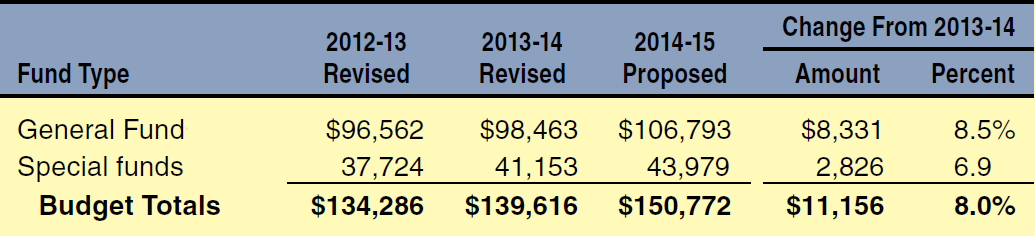 2
Governor’s Budget General Fund Condition
Includes Education Protection Account (In Millions)
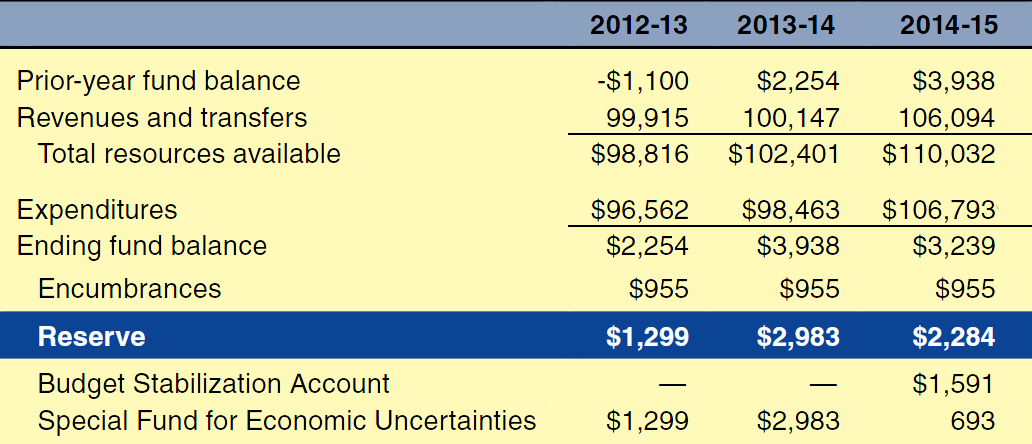 3
Comparing State Revenue Forecasts
General Fund and Education Protection Account Combined (In Billions)
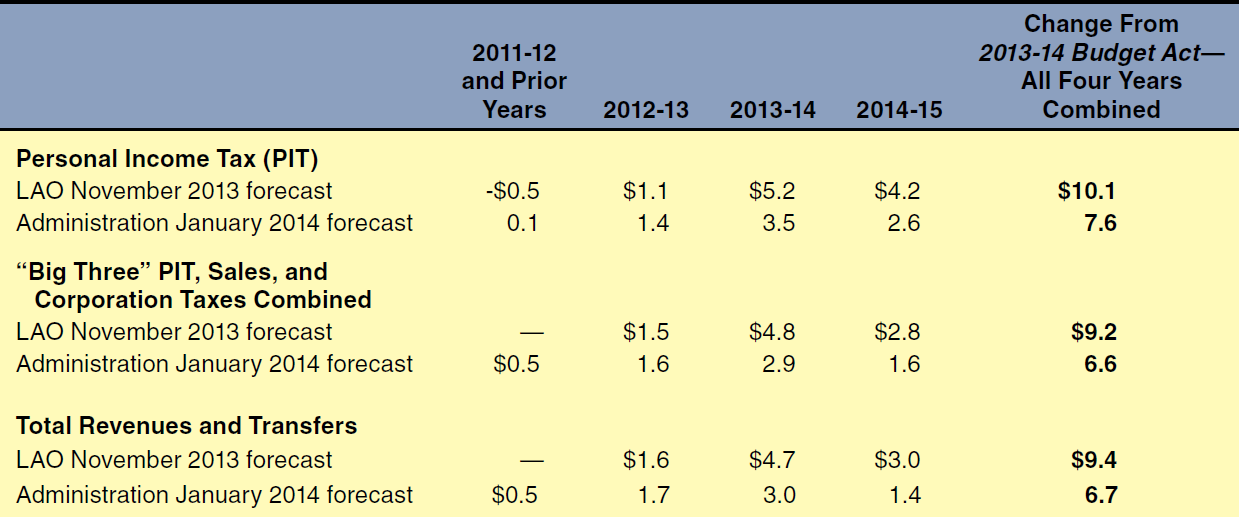 4
S&P 500 Index Rose Notably During 2013
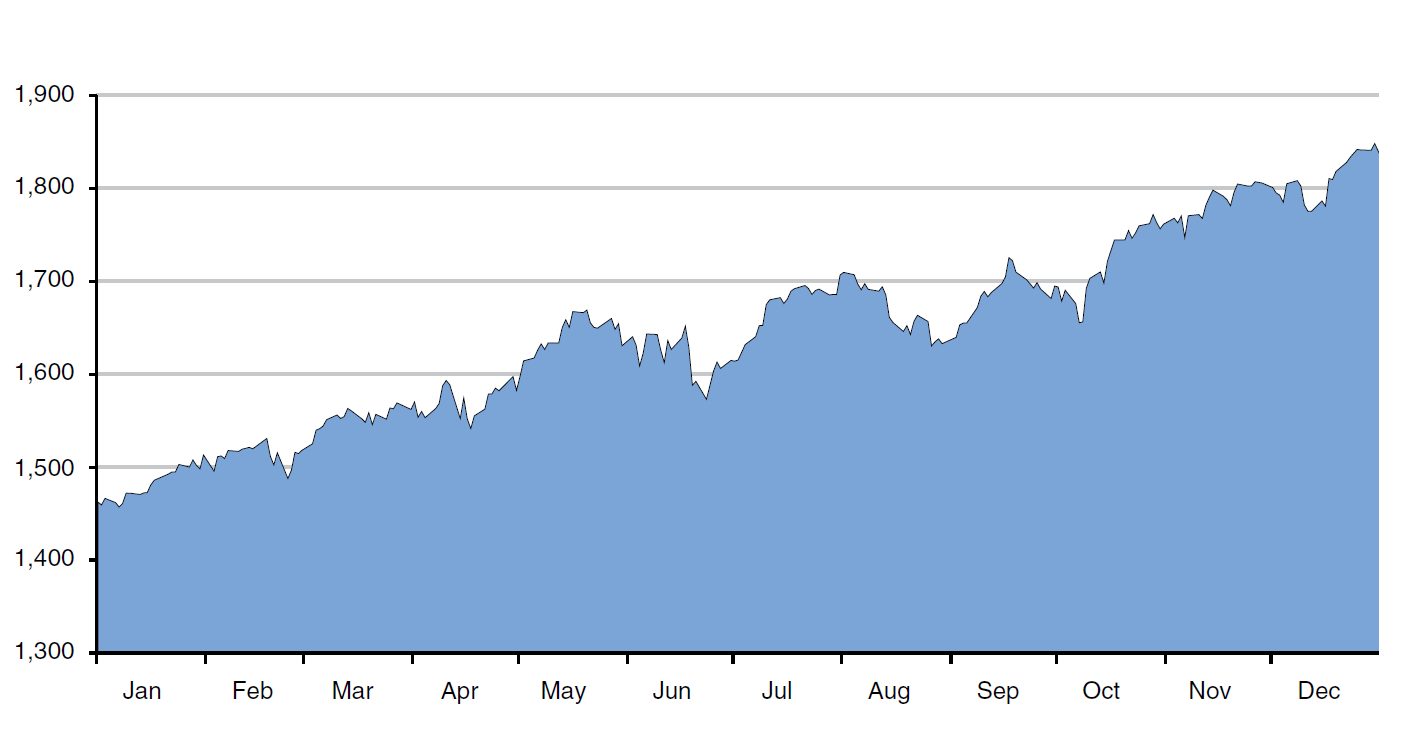 5
Education Budget
6
Proposition 98 Minimum Guarantee
(In Billions)
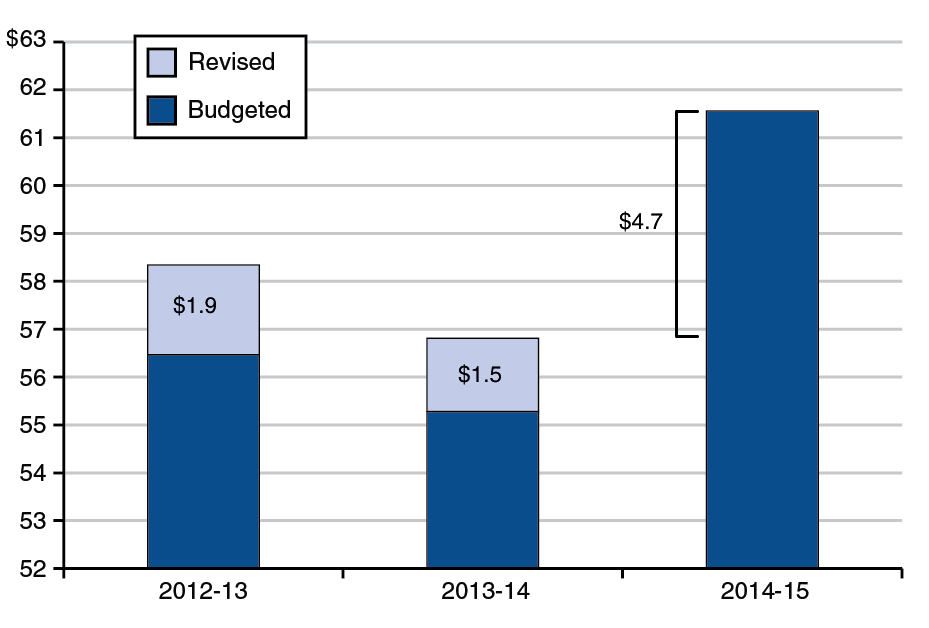 7
Governor Proposes to Pay Down All Outstanding K-12 Deferrals
(In Millions)
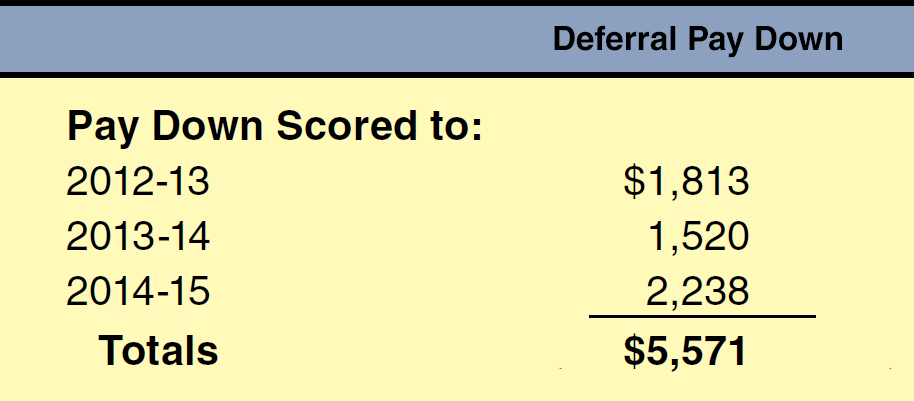 8
Major 2014-15 K-12 Proposals
(In Millions)
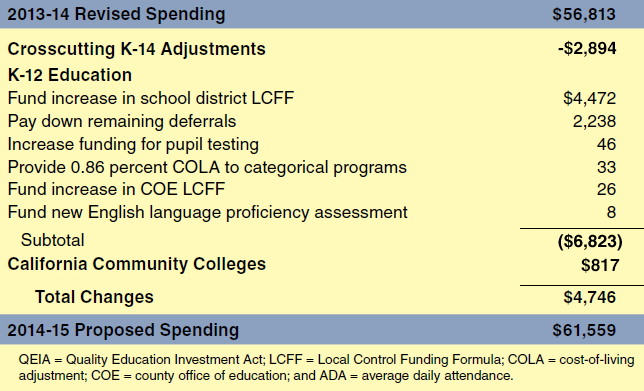 9
Second-Year Implementation of Local Control Funding Formula
$45.5 Billion
80 Percent Funded
11 Percent Increase From 2013-14 Level
Closes 28 Percent of Gap to Target Level
10
K-12 Per-Pupil Funding
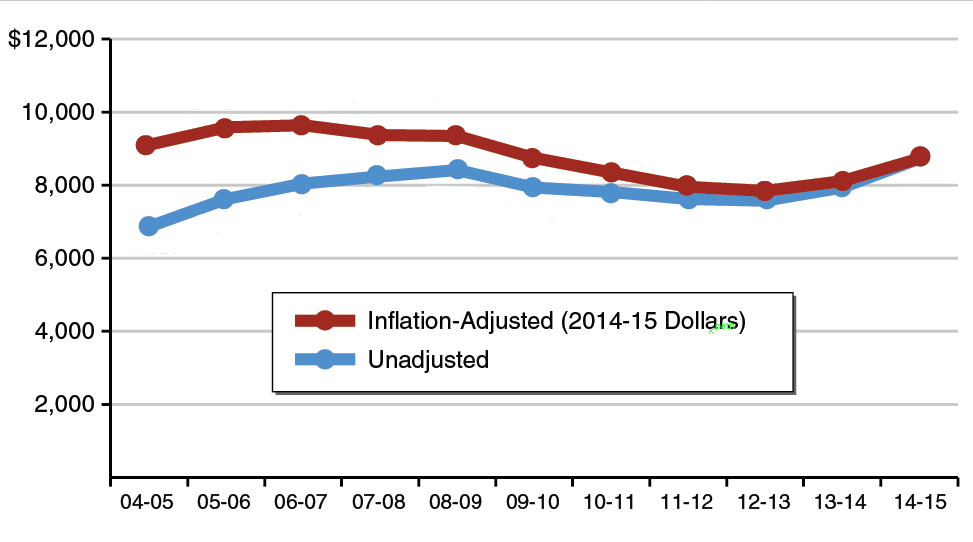 11
Proposition 98 Wall of Debt Plan
(In Billions)
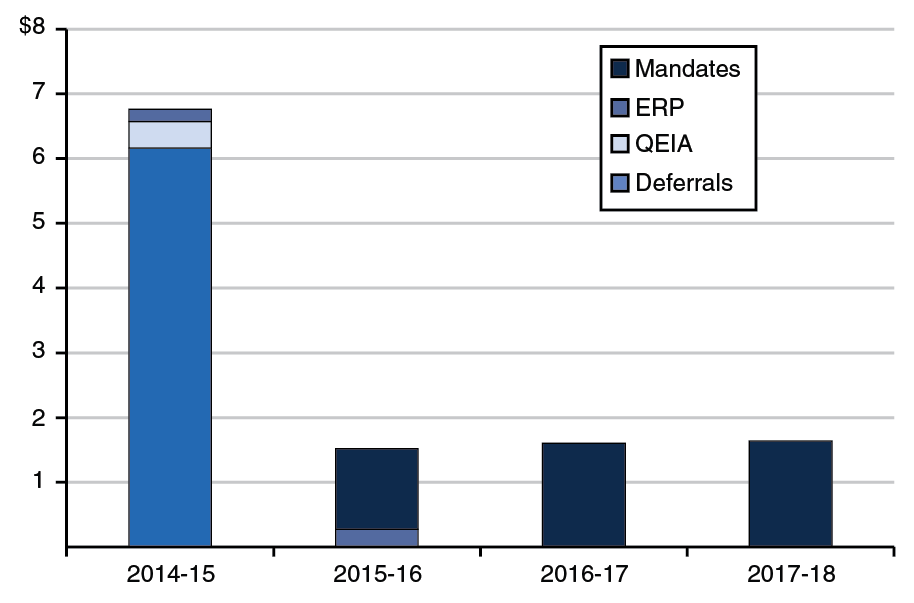 12
Key Issues
13
Assessment of Governor’s Budget
Mix of One-Time and Ongoing Spending Reasonable
Wall of Debt Plan Reasonable
LCFF Increase Keeps Implementation on Track
14
Proposition 98 Reserve
Makes Deposits When Capital Gains Revenues Strong
Makes Withdrawals When Guarantee Insufficient to Fund Growth and COLA
Intent Laudable
Execution Poor
15
CalSTRS Unfunded Liabilities
Longstanding Funding Problems
Focus on 30-Year Funding Plan
Set Aside Some Money Now
Examine State’s Role Now and in Future
16
Other Issues
Home-to-School Transportation
Education Mandates
Deferred Maintenance
Financing School Facilities
Career Technical Education
Independent Study
Restructuring Child Care System
17